November 28, 2011

Solving Systems of Linear Inequalities
Today is a B Day
November 28, 2011
Solving Systems of Linear Inequalities
Warm Up
Graph the inequalities
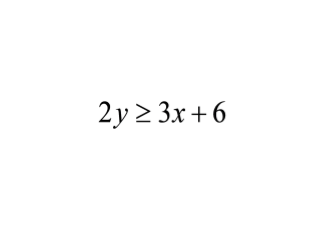 1.
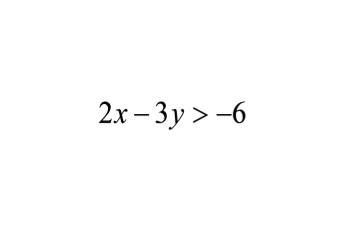 2.
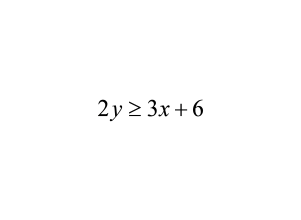 1.
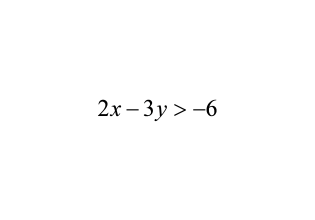 2.
Before we have learned systems of Linear EQUATIONS
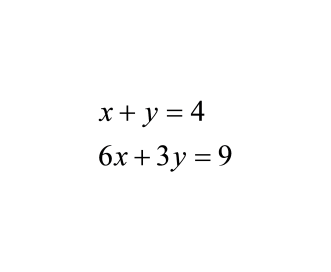 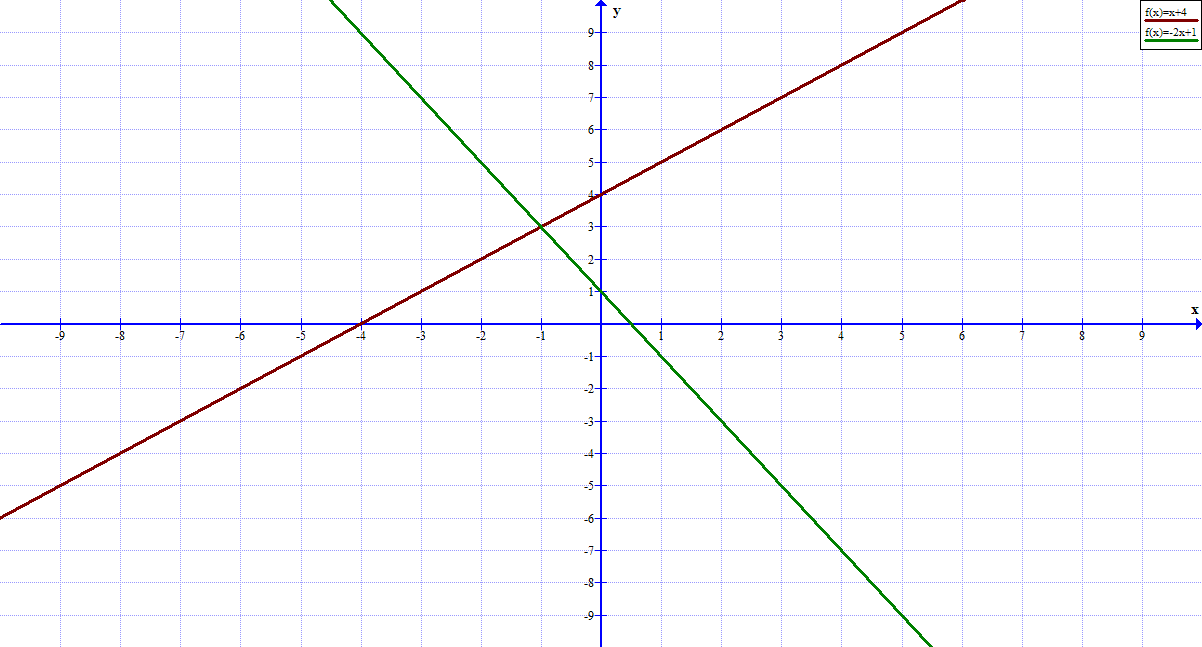 The solution is an ordered pair
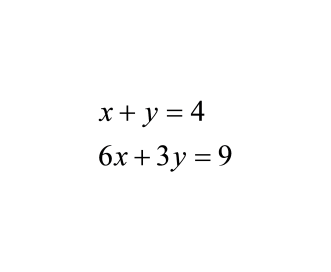 A system of linear inequalities is 2 or more linear inequalities

A solution is any ordered pair that is a solution in ALL of the inequalities
We need systems of linear inequalities apply to more real life situations:
You have two summer jobs. You earn $14 per hour babysitting and $7 per hour mowing lawns. Let x represent the amount of time (in hours) you babysit each week, and let y represent the amount of time (in hours) you mow lawns each week. Your goal is to earn at least $140 per week.

Also, because of all your sports practices and your chores at home you can only work for at most 18 hours per week.
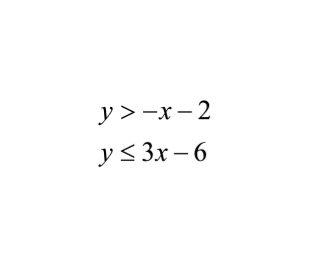 Graphing systems of inequalities
Example 1:
For both inequalities:
1. put in slope intercept form

2. Use a dashed line or solid line.

3. Test a point to decide where
 to shade
Where the shading overlaps
 is the solution region
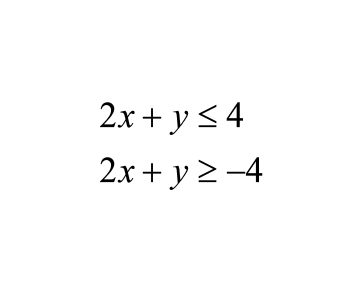 Example 2:
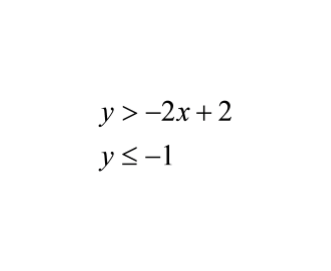 Example 3:
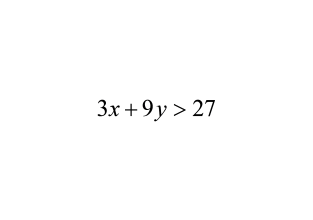 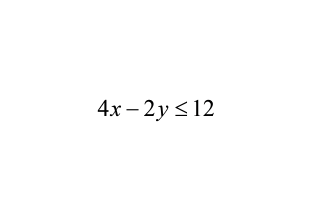 You try.
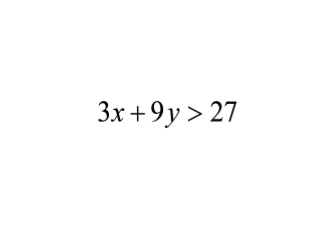 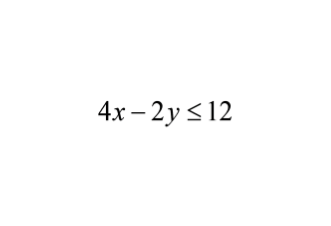 For both inequalities:
1. put in slope intercept form

2. Use a dashed line or solid line.

3. Test a point to decide where to shade
Where the shading overlaps is the solution region
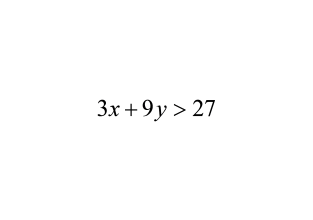 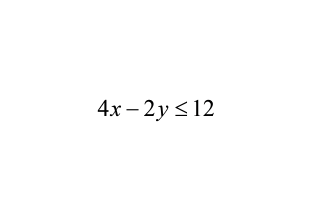 Let's test a point
in each region.
What is the solution?
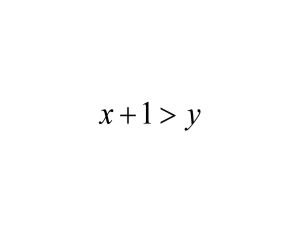 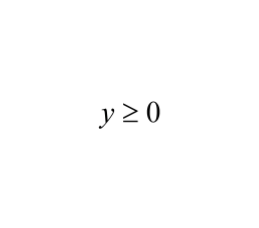 You try.
You try more...
Start working on 2 page worksheet 
Solving Systems of Inequalities
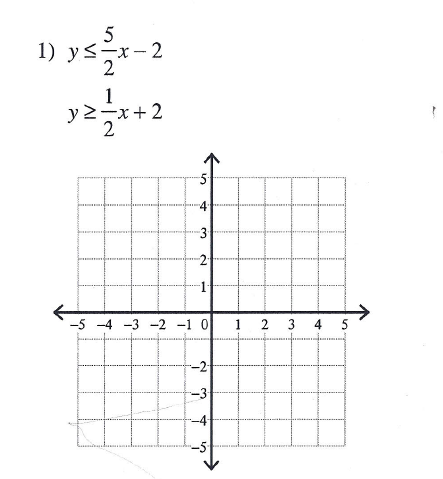 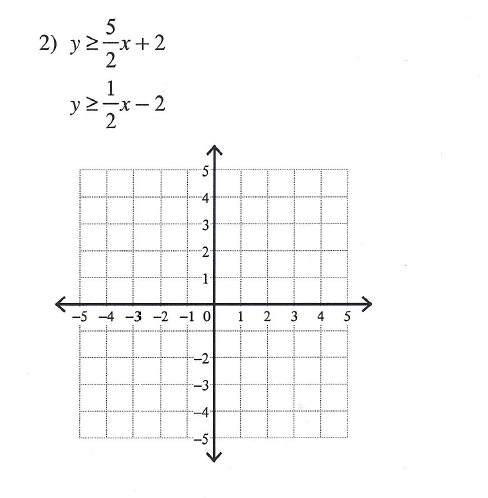 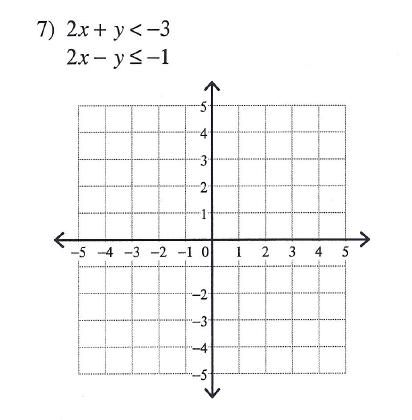 Homework
finish worksheet